Justin Blaskowsky
Airway Trauma
Airway
airway trauma - Learning objectives
Describe Essential Airway Anatomy
Explain Common Interventions
Describe 2 Case Studies of Common Airway Trauma
Explain Critical Thinking in Airway Management
Describe Current Practices with Difficult Airways
Discuss Overall Management of Prehospital Airways
[Speaker Notes: Be prepared for some fun pictures]
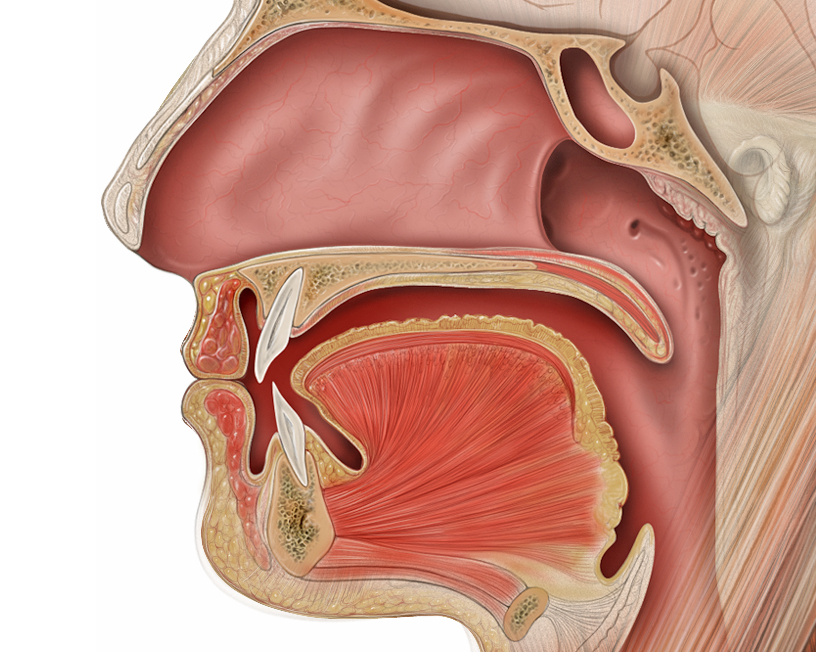 airway
Mouth and nose - oro/nasopharyngeal airway
Type to enter a caption.
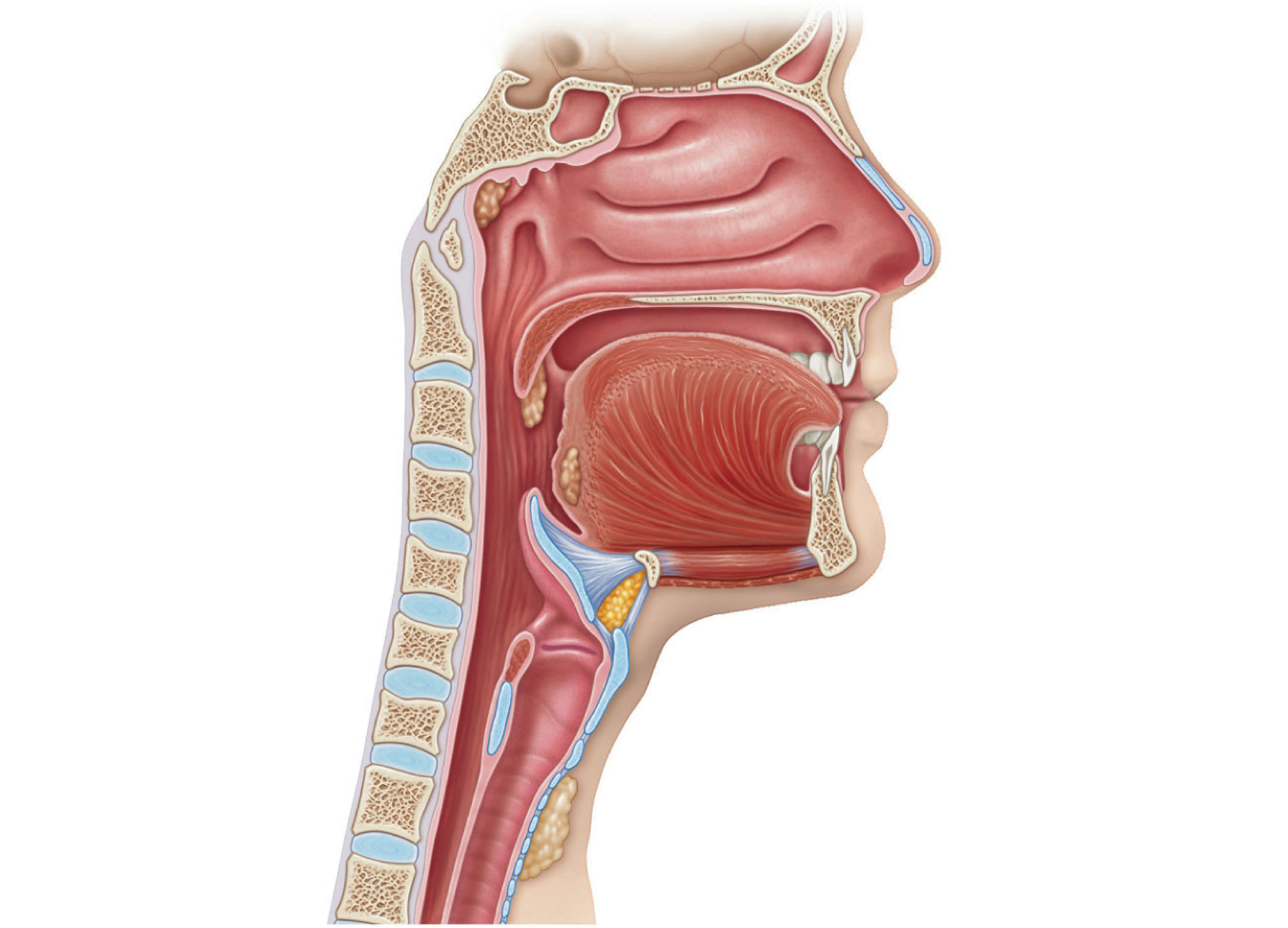 airway
Neck - trachea & laryngopharynx
Type to enter a caption.
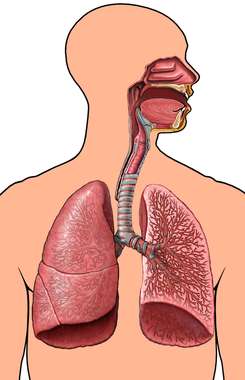 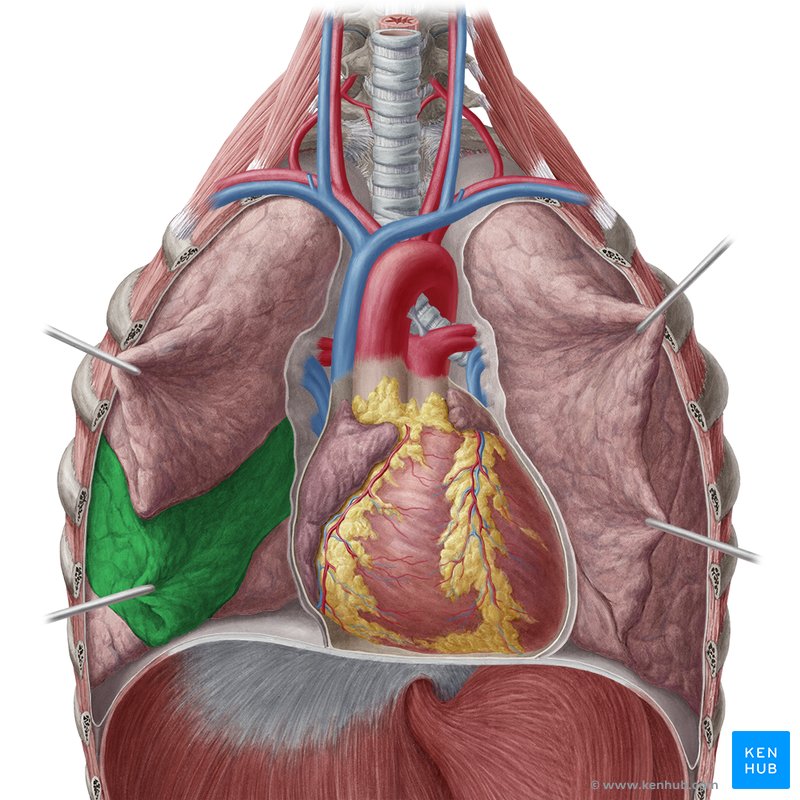 airway
chest - Thoracic Airway
Type to enter a caption.
Type to enter a caption.
Airway
Interventions
NC/NRB
BVM
NPA/OPA
Advanced Airway (bypassing oropharynx) - King/iGel/LMA/ET-Tube
Surgical Interventions - Cric/chest tube/decompression
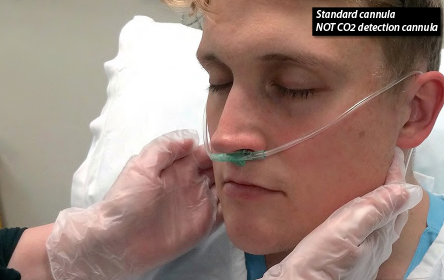 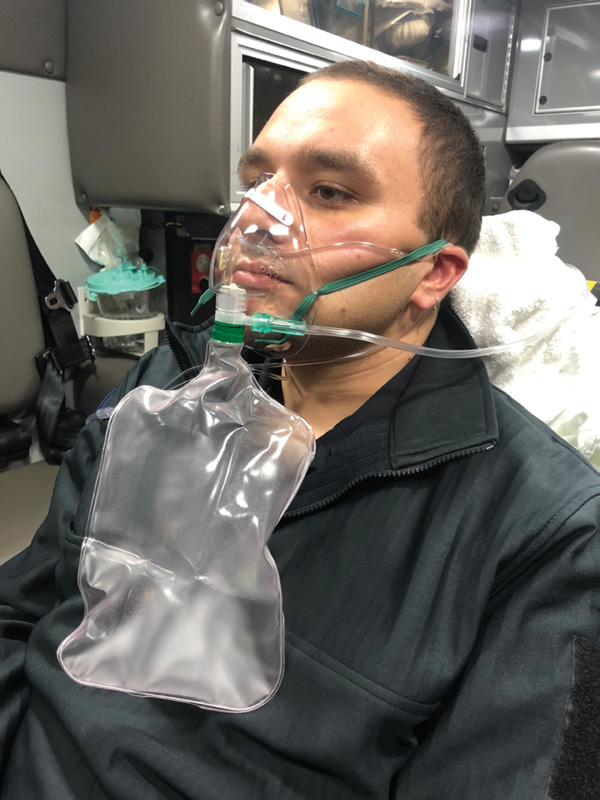 Airway
Nasal Cannula / Non-rebreather
Indications: Minor Trauma, no immediate airway compromise, low SaO2, Pre-intubation, & non trauma patients
Contraindications: Nasal trauma, nasal occlusion (epistaxis)
Indications: minor/major trauma, low SaO2, no immediate airway compromise, pre-intubation
Contraindication: maxillofacial trauma, general airway occlusion
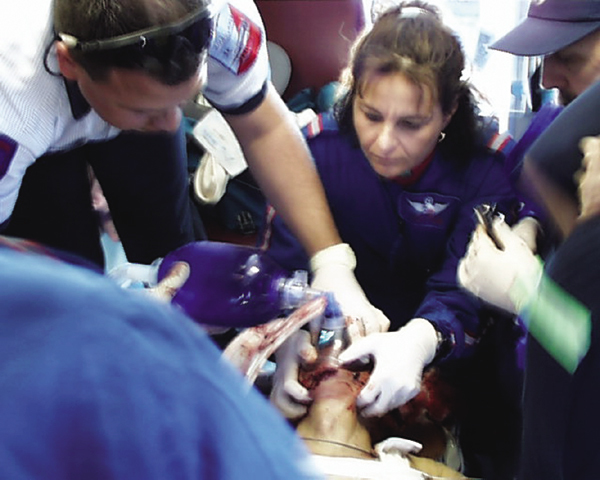 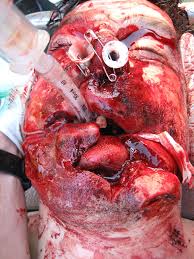 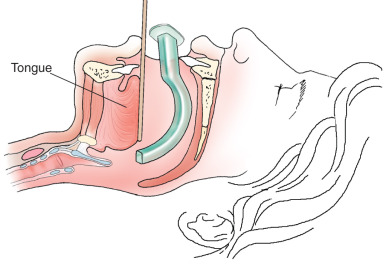 Airway
BVM/NPA/OPA
Indications: obesity, difficult bagging, nasal trauma, apnea
Contraindications: Oral trauma, gag reflex, obstructed lower airway
Indications: Used in conjunction with NPA/OPA/ET-tubes, low SaO2, non-obstructive airway compromise
Contraindications: obstructed airway, tracheal perforation, c-spine trauma (relative),
Indications: Obviously trauma, obesity, mouth trauma, apnea
Contraindications: Consciousness, (head trauma?), obstructed lower airway
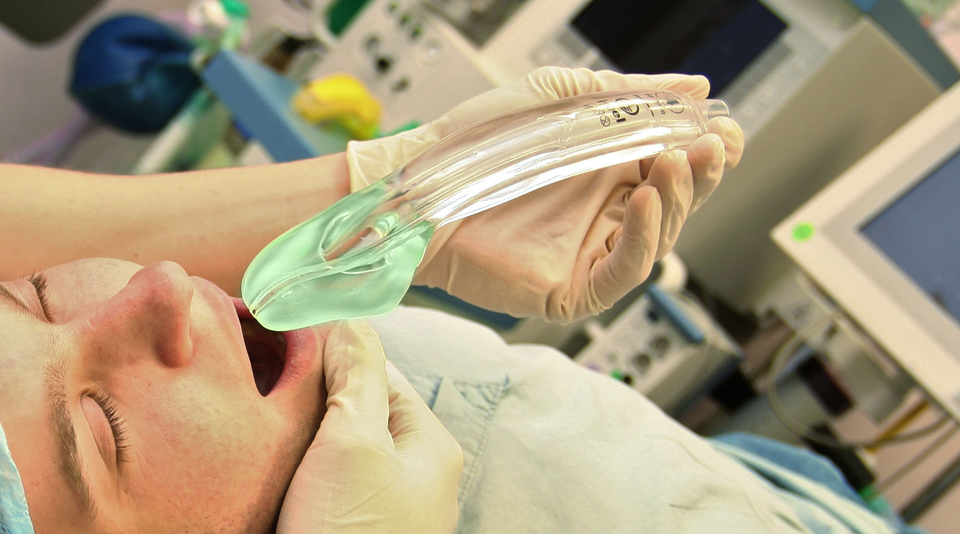 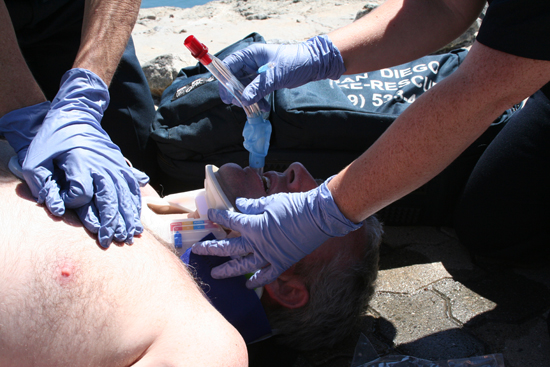 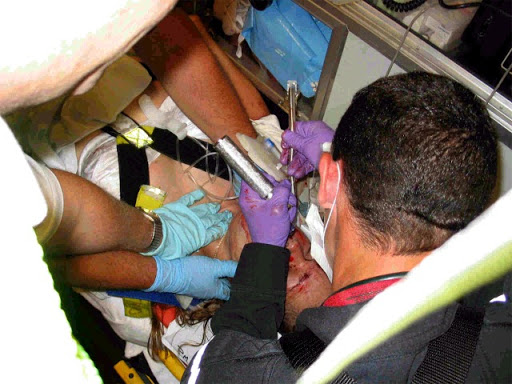 Airway
Igel/king/Et-tube
Indications: need for advanced airway, airway protection
Contraindications: massive facial trauma, tracheal perforation, gag reflex
Indications: need for advanced airway, failed intubation
Contraindications: oral trauma, obstruction, emesis, awake people, gag reflex
Indications: need for advanced airway, failed intubation
Contraindications: oral trauma, obstruction, emesis, awake people, gag reflex
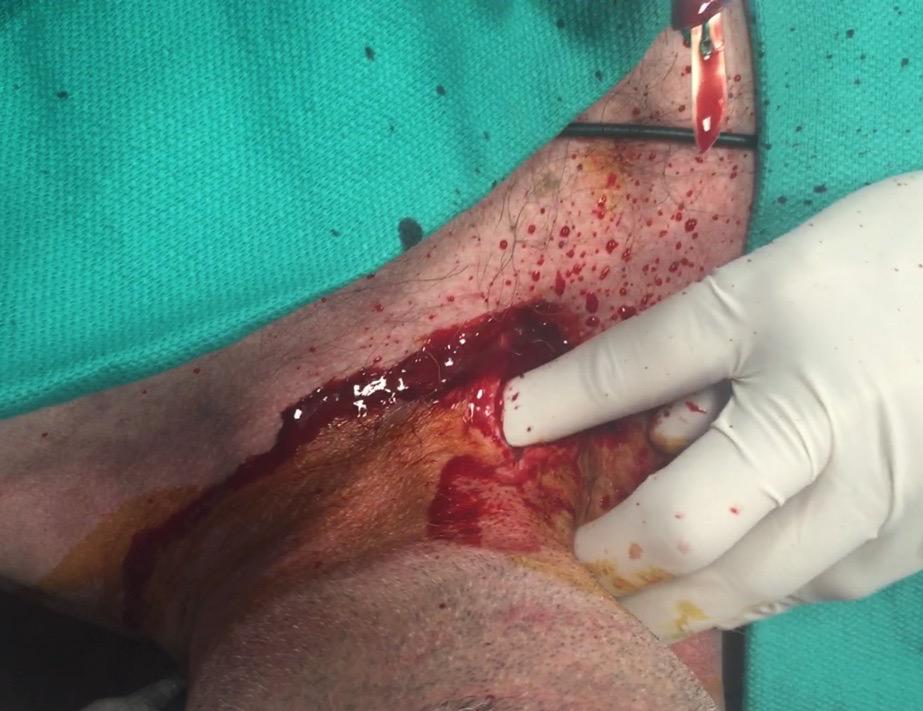 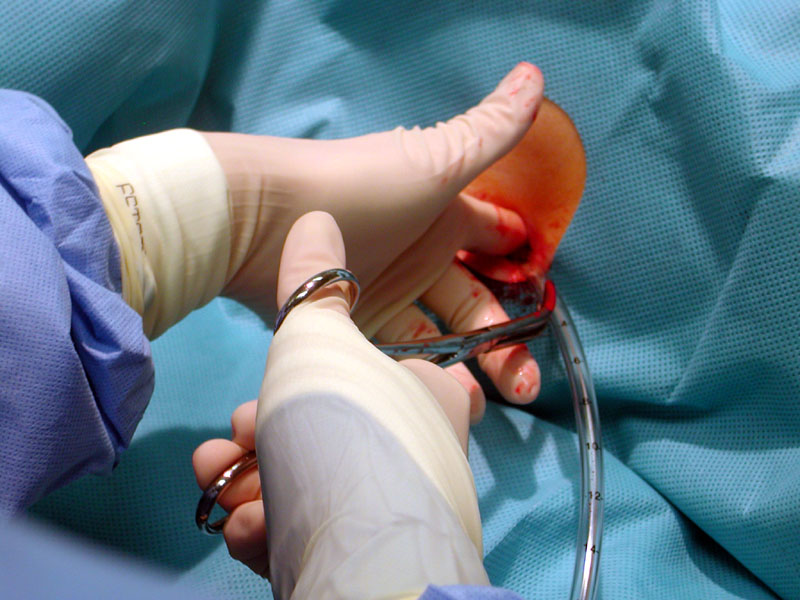 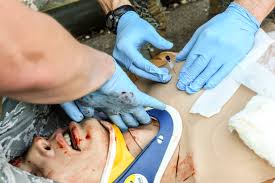 Airway
Surgical Fun
Indications: Airway trauma, immediate need for airway, tongue/throat swelling, unable to bag/intubate/place advanced airway
Contraindications: throat trauma, transected trachea
Indications: Hemo/pneumothorax
Contraindications: <15% pneumo
Indications: Hemo/pneumothorax, Placement?
Contraindications: <15% pneumo
[Speaker Notes: ATLS guidelines have now specified that a chest decompression should be done in the 5th intercostal space anterolateral or midaxillary. Why? 
used to be 2nd intercostal space midclavicular]
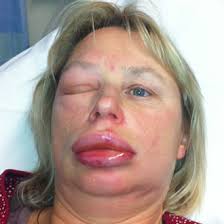 Type to enter a caption.
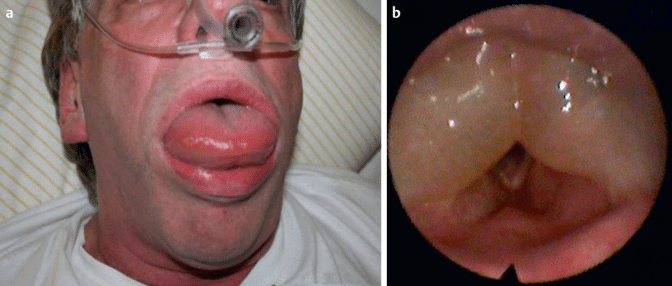 Type to enter a caption.
[Speaker Notes: Ace Inhibitor Angioedema]
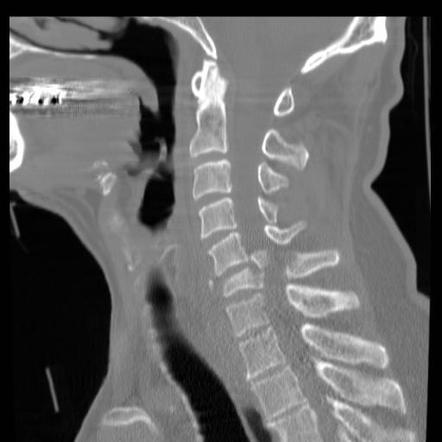 Type to enter a caption.
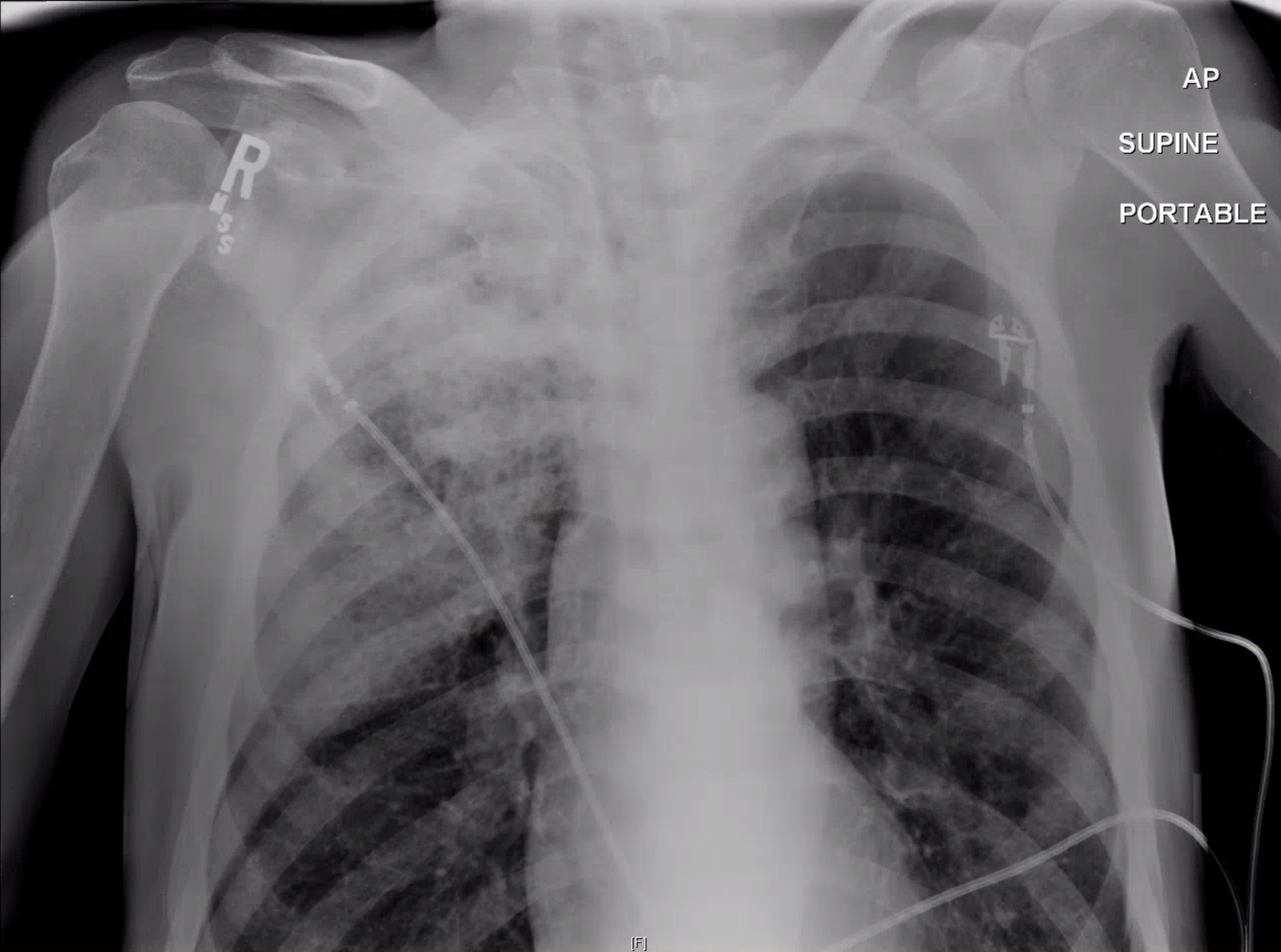 Type to enter a caption.
[Speaker Notes: Tracheal Perforation]
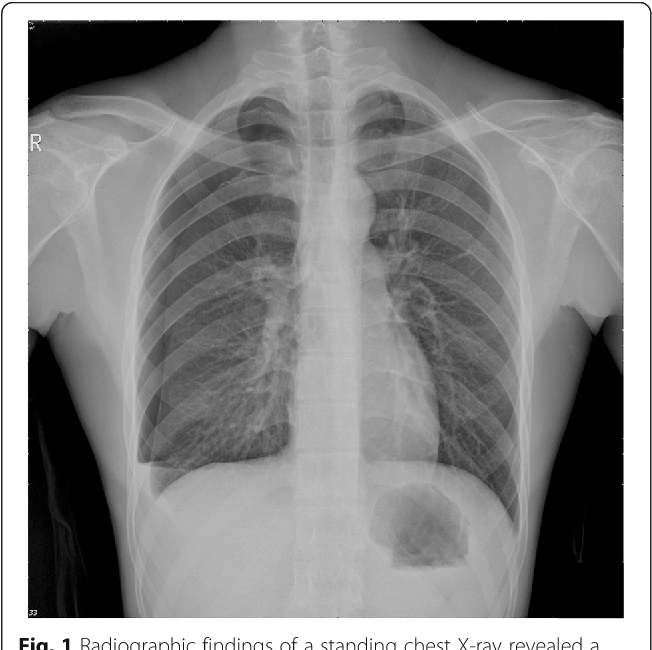 Type to enter a caption.
[Speaker Notes: Fluid]
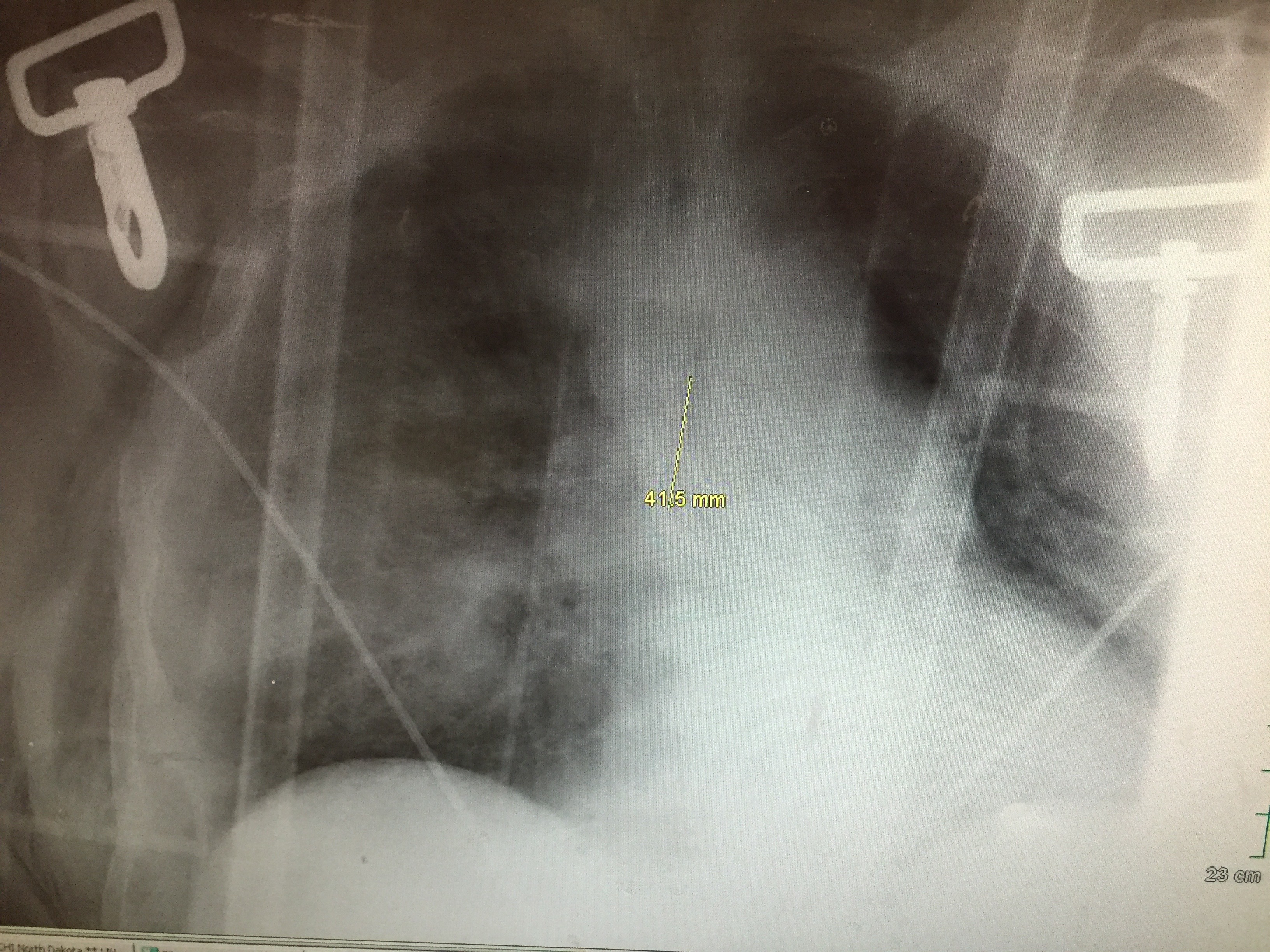 Type to enter a caption.
[Speaker Notes: Right scapula broken ribs and fluid]
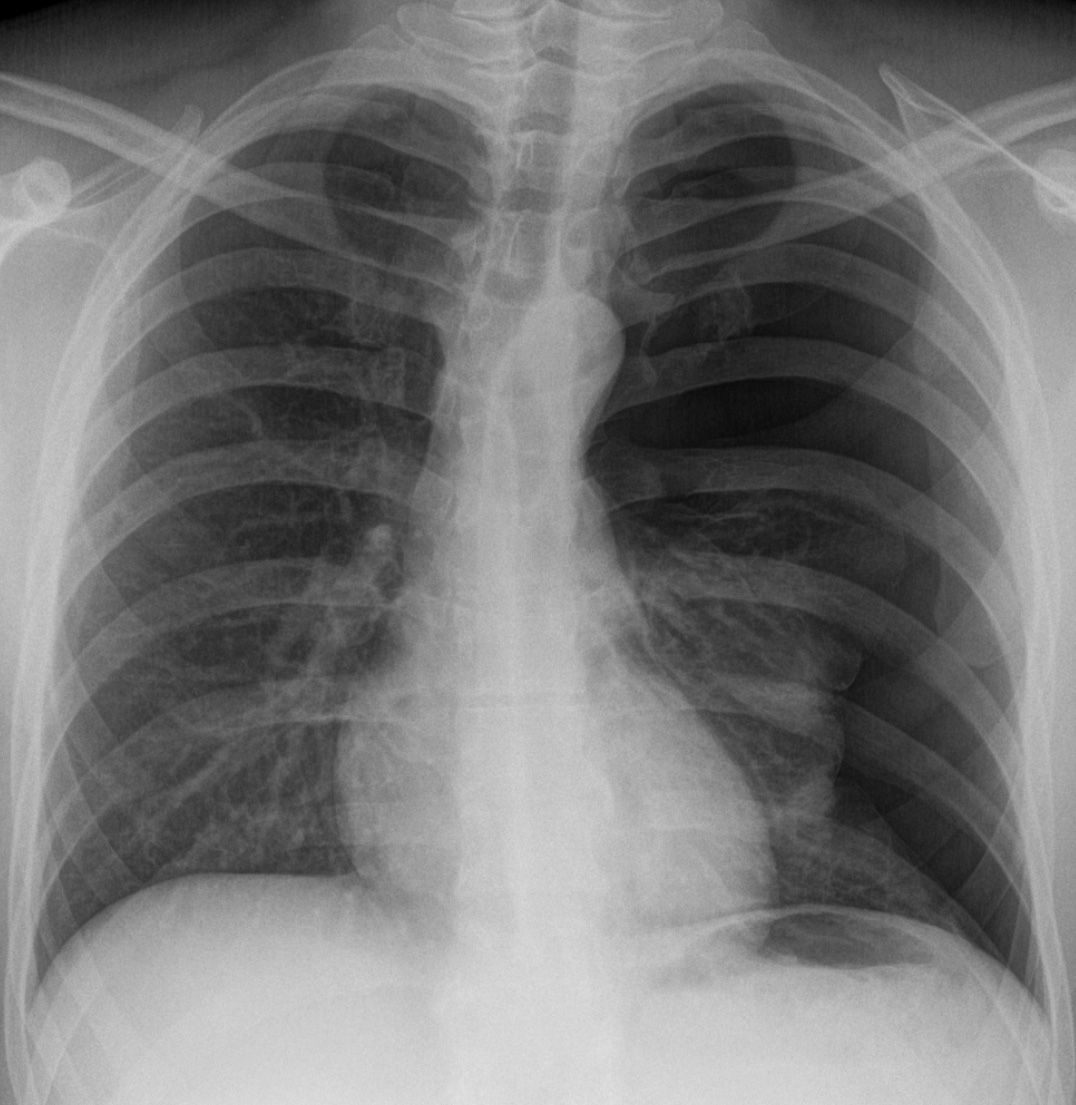 Type to enter a caption.
[Speaker Notes: Pneumo]
Marcus Pearson
Airway Pitfalls
[Speaker Notes: Pitfall: defined as a hidden or unsuspected danger or difficulty.]
The unknown
A path we all follow
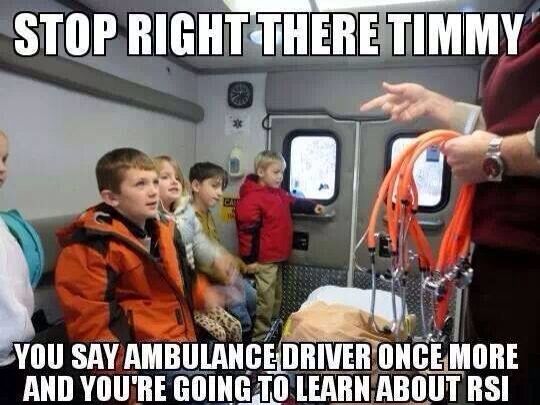 Airway 101
What this is not
Type to enter a caption.
[Speaker Notes: How to use your tools
Your protocols
History Lessons

Me being the one all end all.]
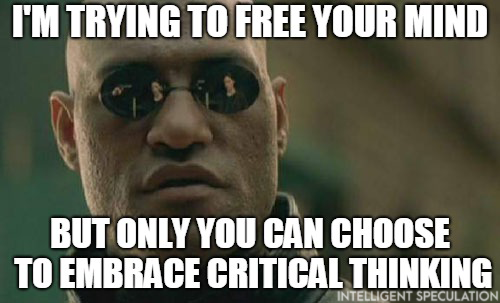 Airway 102
What this talk really is about
Type to enter a caption.
[Speaker Notes: Management vs Performance
Critical Thinking
Best practices
Why some things are better than others
What should be next
How this all works in the back of a dank ambulance
Some really nasty pictures]
Airway 103
What makes you think you know everything?
[Speaker Notes: I don’t and never will
My practices 
My issues
My favorite quotes
Medical director]
Airway 104
weiser’s Law of airway management
Anything that can go wrong will go wrong. Usually at the same time.
The most important piece of equipment will either be lost or break in the middle of the procedure. 
If you are confident about an airway, don’t worry that will pass quickly.
The severity of hypoxemia is proportional to the Mallampati class multiplied by the gastric residual volume.
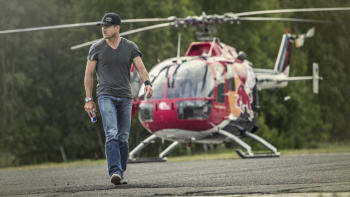 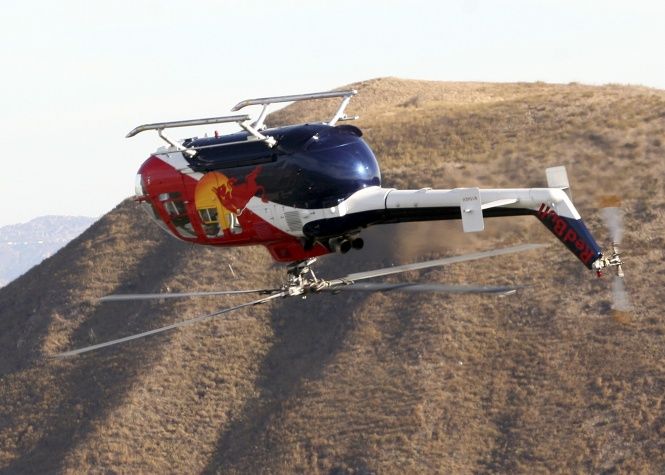 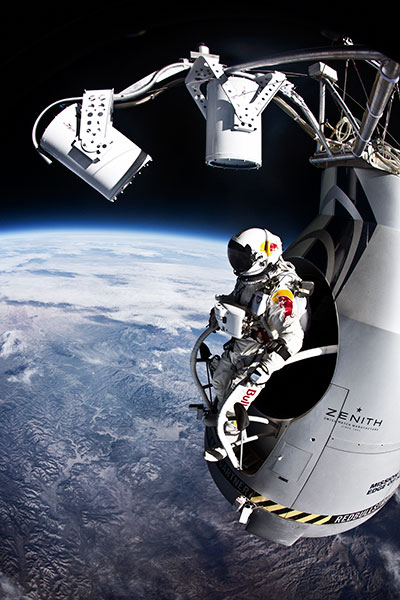 Airway 105
Type to enter a caption.
Type to enter a caption.
Type to enter a caption.
[Speaker Notes: Who flys the bird?
Who is this guy?
Now everyone will know who it is. 
Mindset 
Training
Preparation
Practice or more training
Actually doing the damn thing]
Airway 106
Now we move to strike
Moving from Procedures to management of a team
How to set up your team
Mindset of team members
[Speaker Notes: General thinking and how to approach it
be methodical and teach it to a 3 year old]
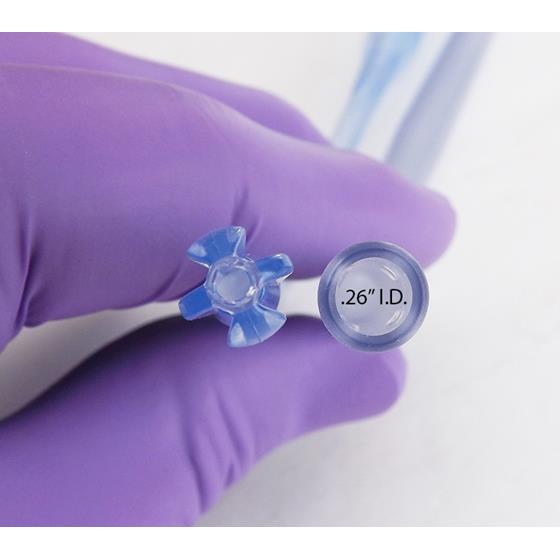 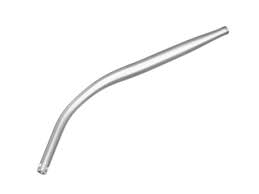 Airway 107
Equipment musts
Suction (large bore)
Tubes/laryngoscopes/O2
More suction
Bougie
Probably more suction
Backups
Type to enter a caption.
Type to enter a caption.
[Speaker Notes: Dr. Ducanto 
Why are these things important? 
What else can we utilize in an environment of crap
First thing after an ET tube is to put in a freaking NG/OG tube]
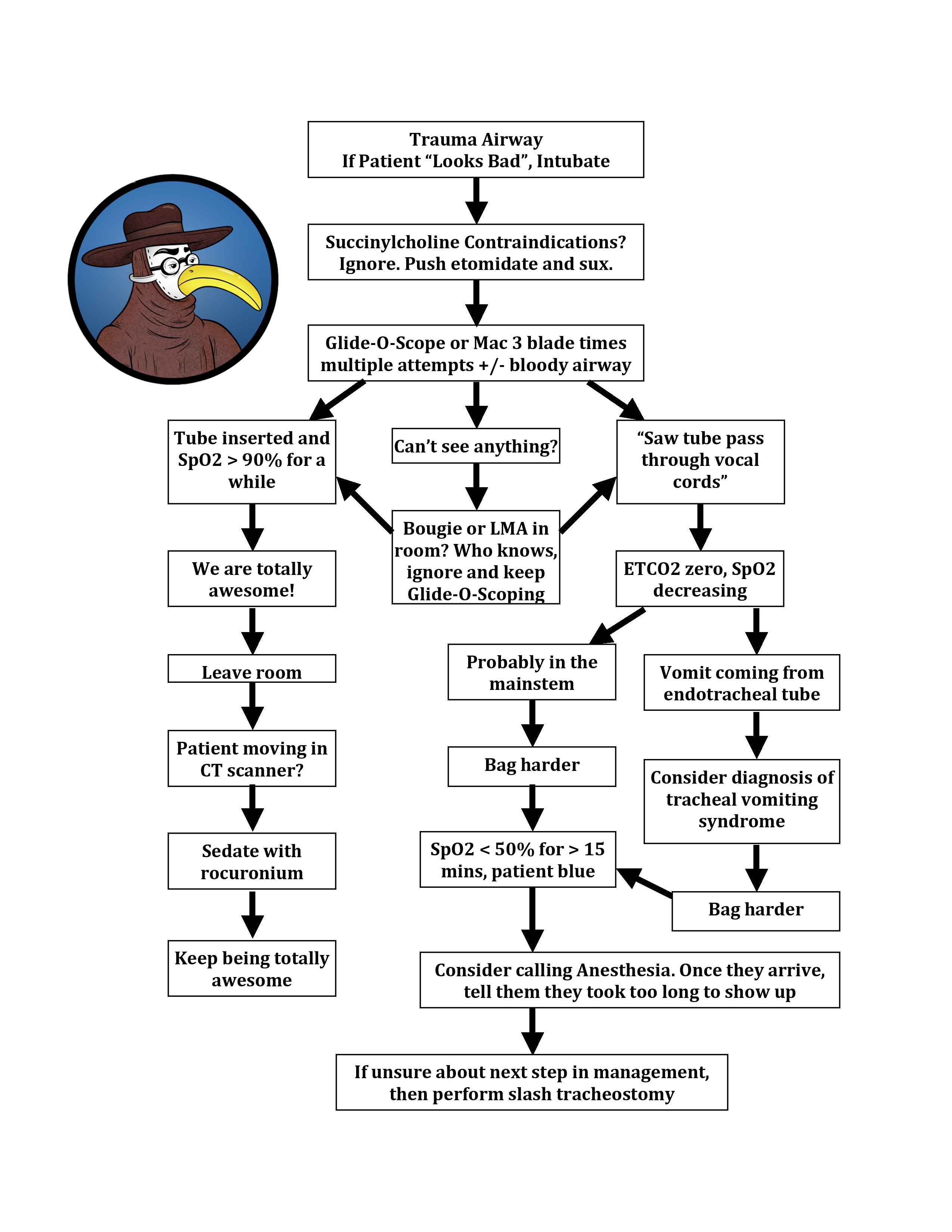 airway 109
Humor me
Type to enter a caption.
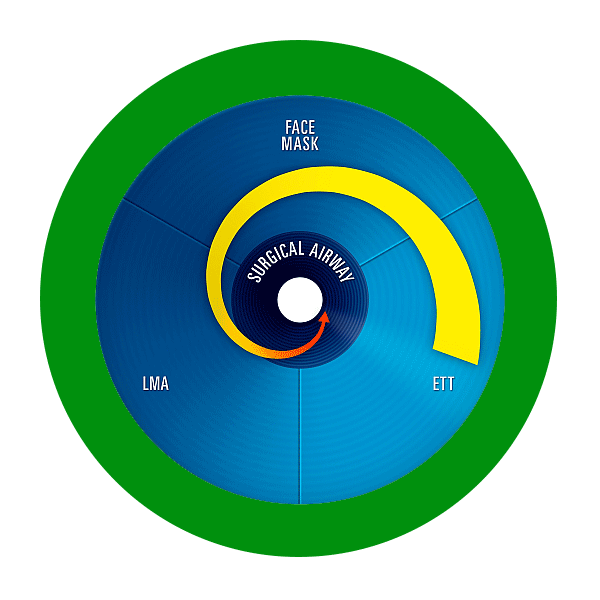 airway 110
entering insanity
Type to enter a caption.
[Speaker Notes: Dr. scott weingart
First cric and how long it took compared to the second one.
What made me even think this way?
How much did I practice this algorithm?]
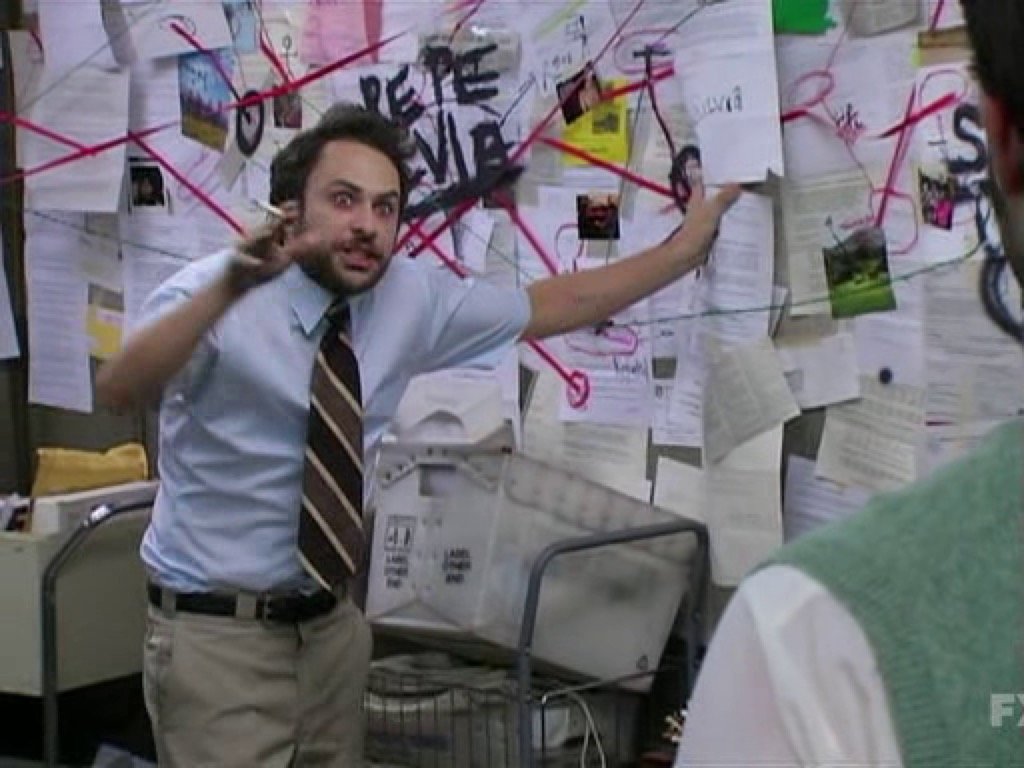 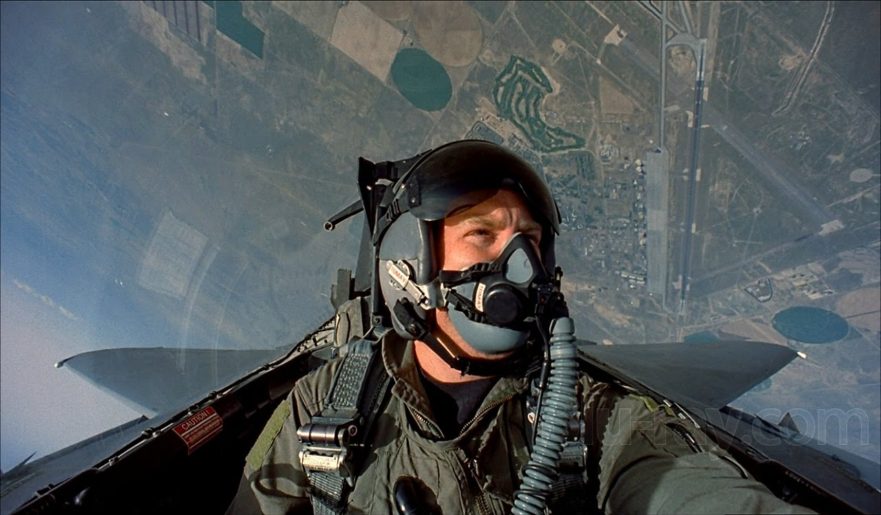 airway 111
thinking is hard
Type to enter a caption.
Type to enter a caption.
[Speaker Notes: Simplify your life!!! 
Management 
OODA Loops
Practice will help
10,000 hour rule
Do checklists help?]
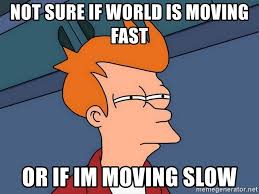 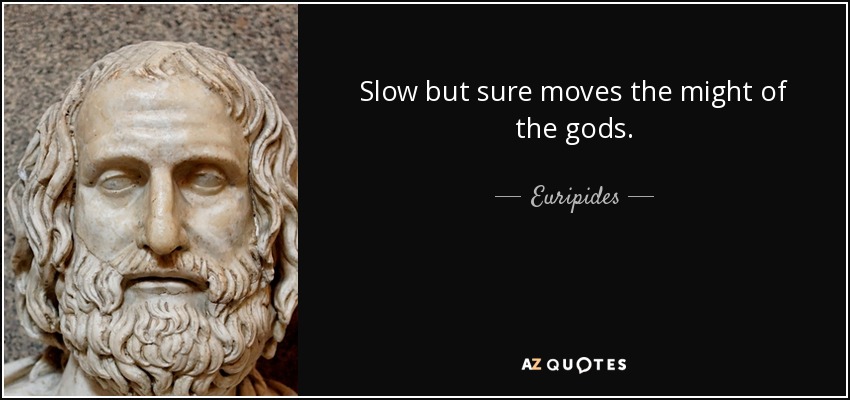 Airway 112
2 types of airways
Need a tube yesterday
Type to enter a caption.
Type to enter a caption.
Need a tube today
[Speaker Notes: tell me the difference on the whiteboard]
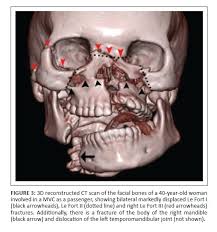 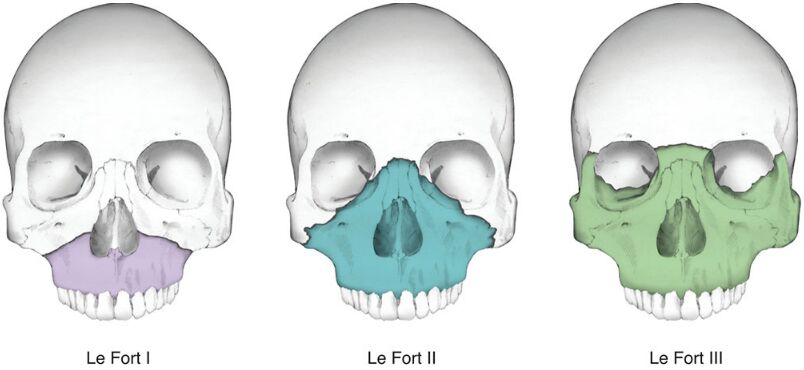 Type to enter a caption.
Type to enter a caption.
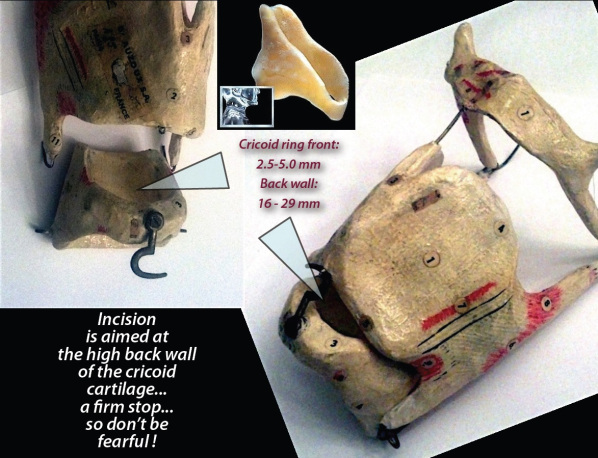 Airway 113
what about cric’s?
Type to enter a caption.
[Speaker Notes: great talk by Dr. Levitan… He is a great airway educator on difficult airways. 
Situational backup
Situational Crics
Lets manage these together
What type of cric really? and does it matter?]
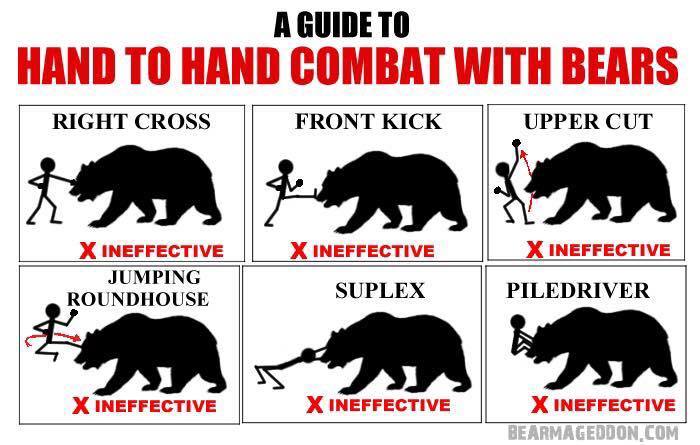 Airway 114
The perfect airway
Type to enter a caption.
[Speaker Notes: Whiteboard this. Walk through the process.
Give a patient case (25 yo female polypharm OD). no other factors. Breathing but barely, minor secretions,

 in the ambulance, 30 min transport

Is there such a creature?
What would this look like? what equipment do I need? Where is my checklist?
How do I plan for this?
Talk about the myths of different tools]
Airway 115
The Procedure itself - the checklist
Preparation
Pre-oxygenation
Pretreatment
Paralysis with induction 
Protection
Placement
Post intubation management
[Speaker Notes: who should be doing what. 
How to make this massive protocol into a checklist that’s easy to use]
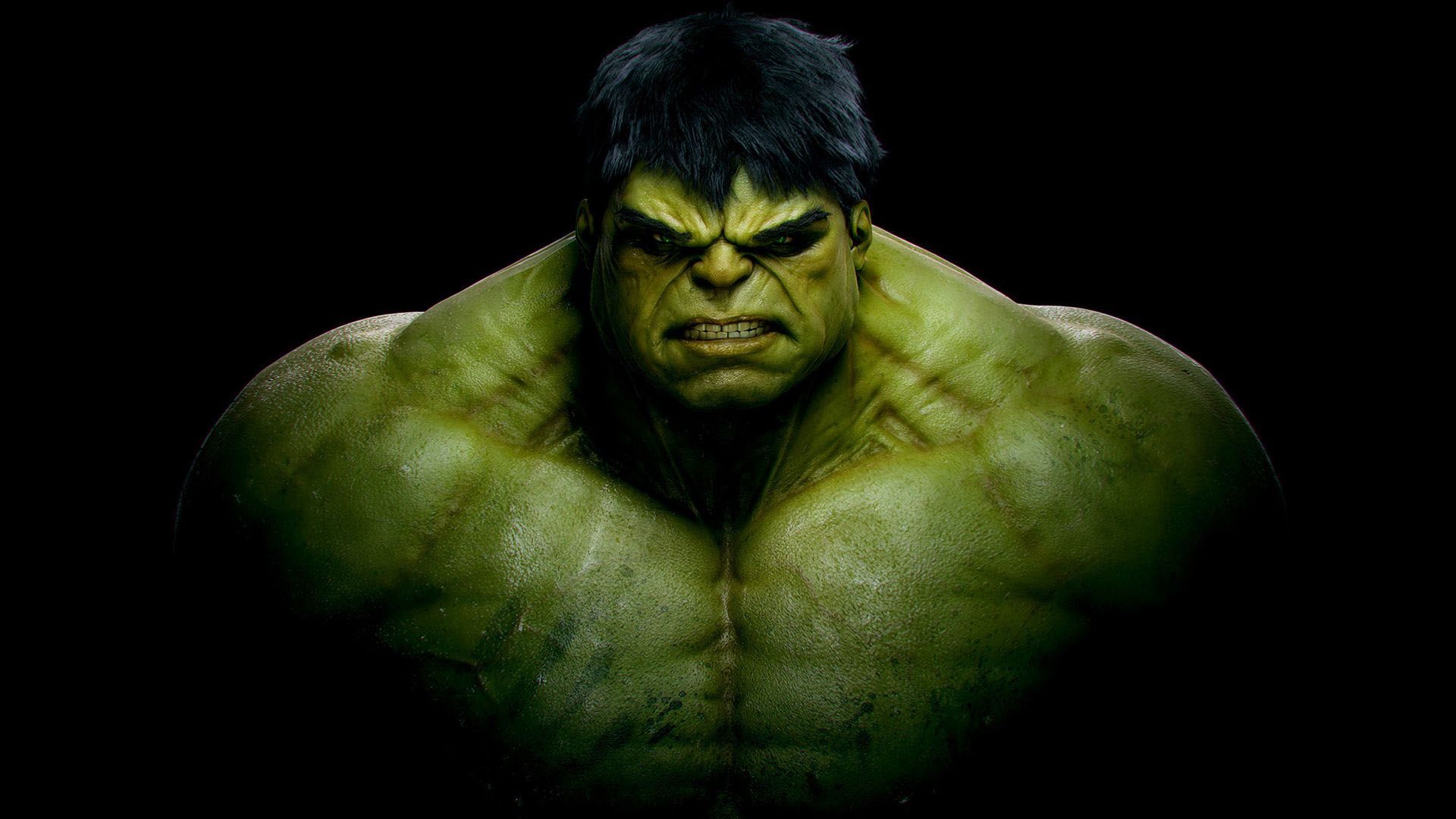 Airway 1,000
Drugs and more drugs
Etomidate
Ketamine
Succinylcholine
Rocuronium
Vecuronium
Fentanyl
Versed
Type to enter a caption.
[Speaker Notes: walk through this as a group]
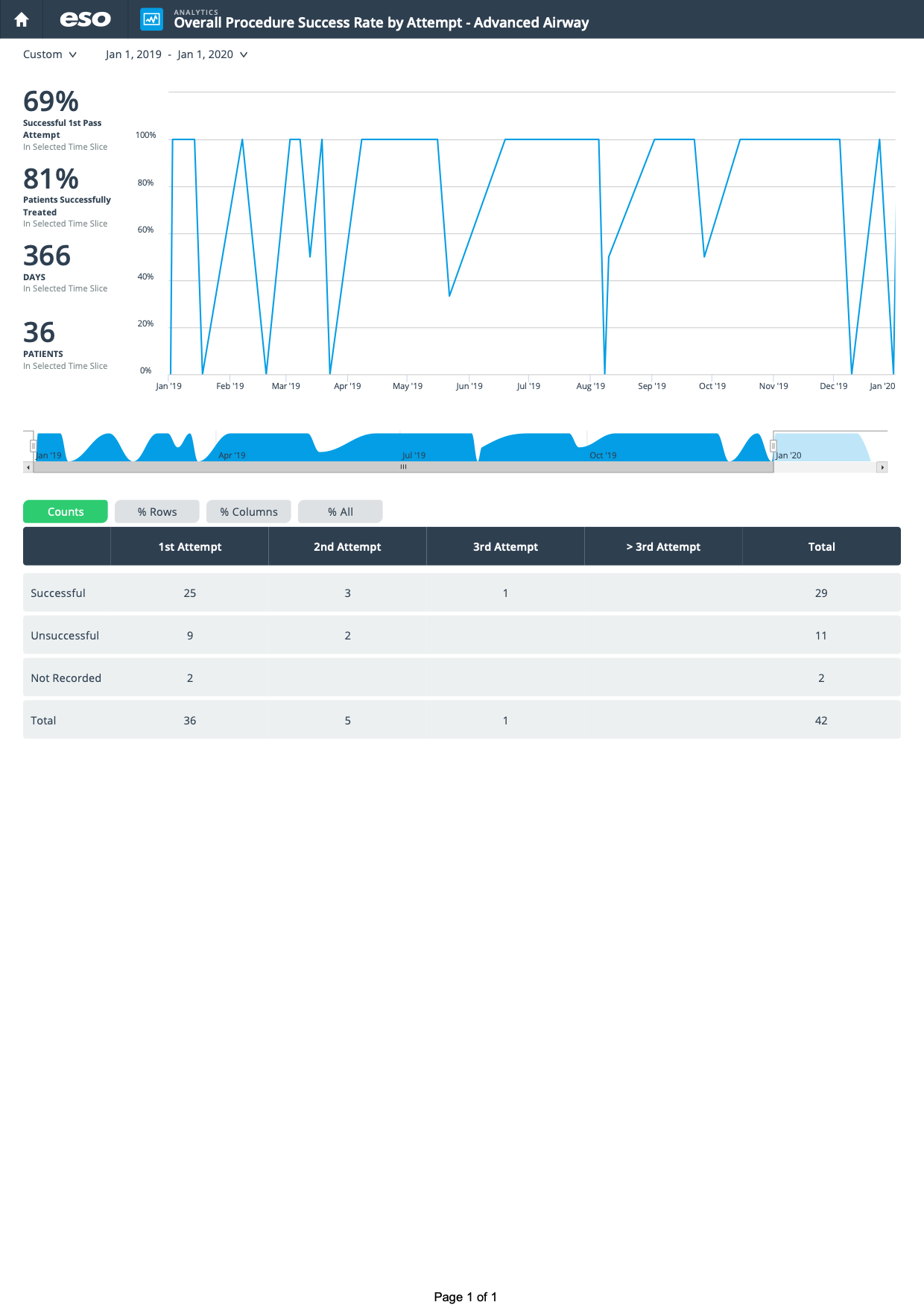 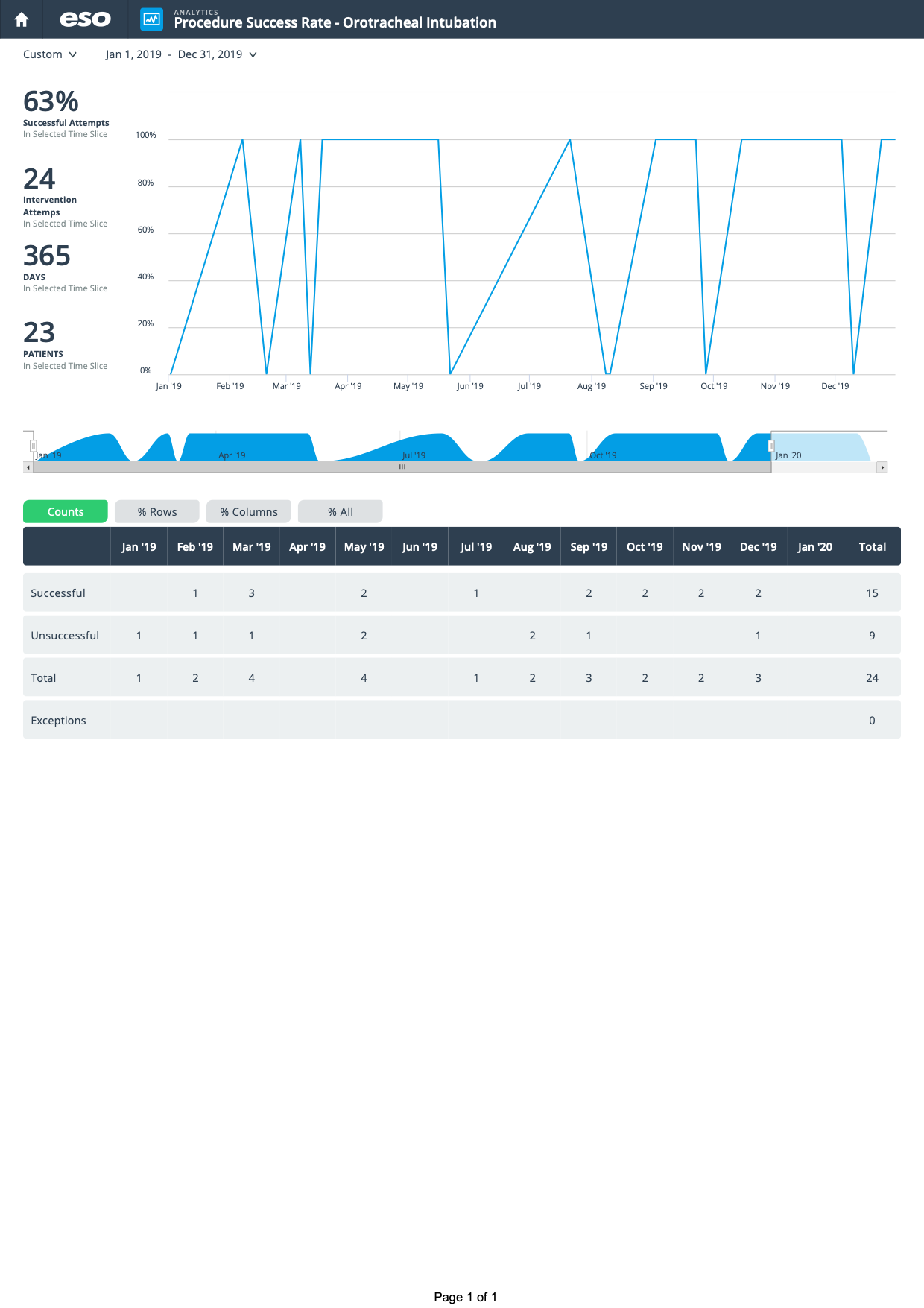 airway 2,000
What about your department?
How many a year?
What is the success/fail rate?
Type to enter a caption.
Type to enter a caption.
[Speaker Notes: For this I am simply showing the data for the past year.]
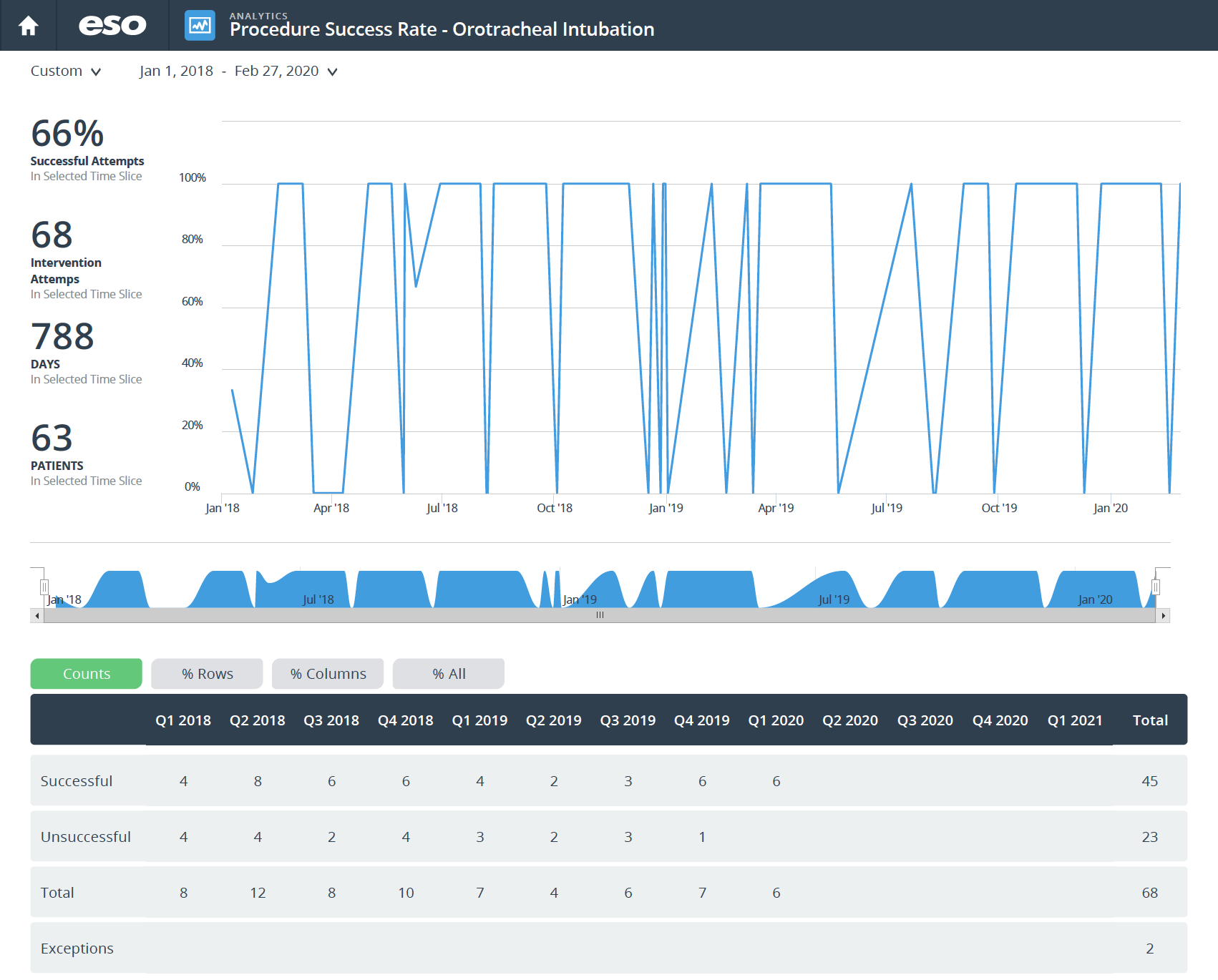 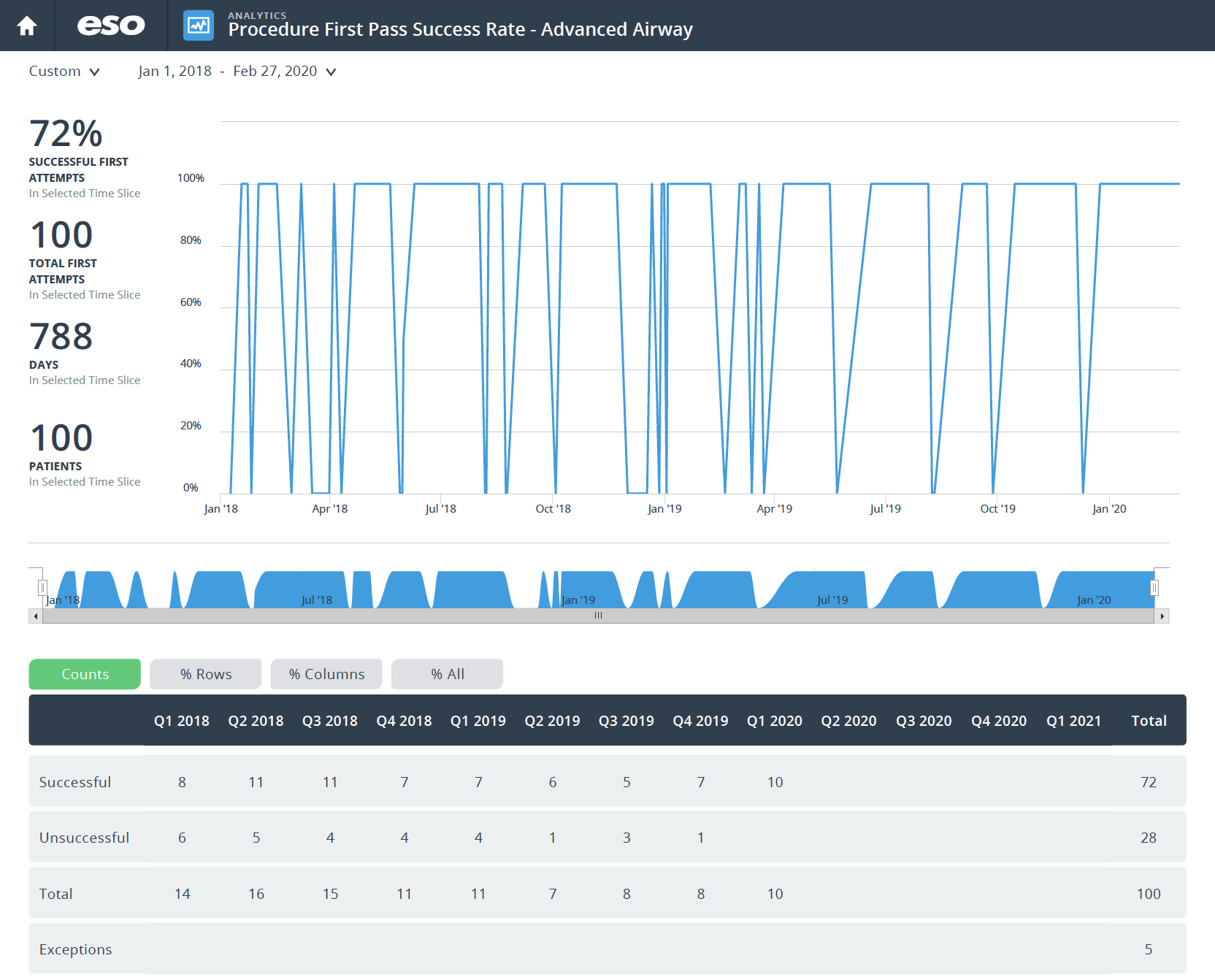 airway 2,000
What about your department?
How many since ESO started?
What is the success/fail rate?
Type to enter a caption.
Type to enter a caption.
[Speaker Notes: Since january 2018]
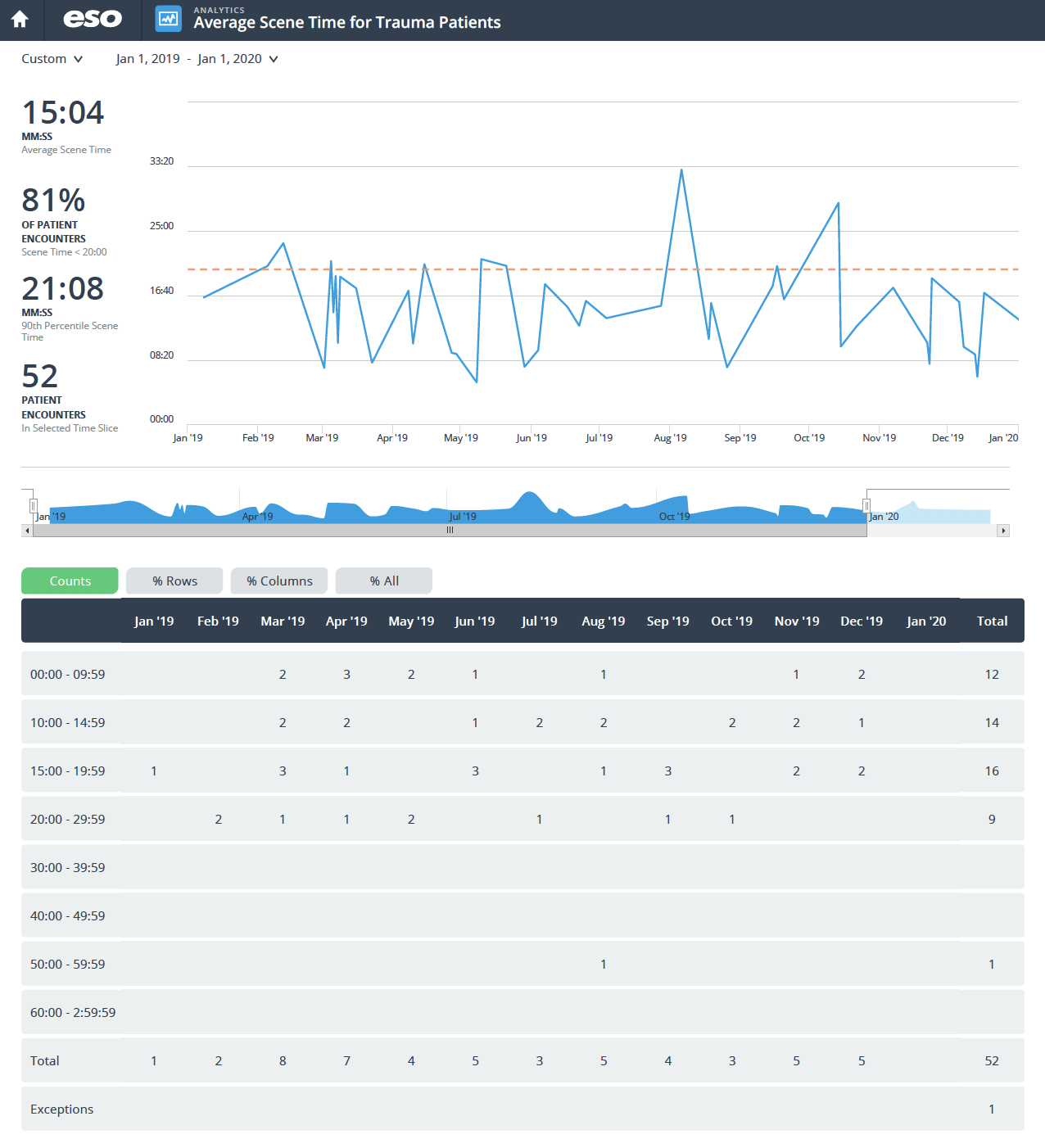 airway 2,000
What about your department?
What is this comparable to? 
How do we change it for the better?
Examples
Type to enter a caption.
[Speaker Notes: last year]
Airway 2,000
Homework? what?
https://prehospitalmed.com/category/airway/   x
https://emcrit.org/emcrit/emcrit-intubation-checklist/  x
https://emcrit.org/emcrit/toughness-michael-lauria-i/  
https://emcrit.org/emcrit/situation-awareness-resuscitation-mike-lauria/
https://emcrit.org/emcrit/levitan-surgical-airway/  x
https://emcrit.org/emcrit/motr-commission-and-omission/
https://emcrit.org/emcrit/john-hinds-on-crack-the-chest-get-crucified/
https://www.foamfrat.com/index.php/foamfratpodcast/14-foamfrat-podcast/565-podcast-91-ketamine-analgesia,-rsi,-and-everything-in-between-w-michael-perlmutter  x
https://www.uptodate.com/home
https://pubchem.ncbi.nlm.nih.gov